Verein der Freunde und Förderer des Gymnasiums Wendelstein e.V.
Mitgliederversammlung am 
5. Februar 2015, 19.30 Uhr
Tagesordnung
 
Begrüßung, Bestellung Protokollführer, Annahme Tagesordnung
Bericht des Vorstandes
Übernahme der Kooperation für den Betrieb der Ganztagsbetreuung (OGTS und GGTS) am Gymnasium Wendelstein durch den Förderverein
Bericht der Schatzmeisterin und Beschluss über den Haushaltsplan
Bericht des Kassenprüfers und Entlastung des Vorstandes
Wahl des Vorstandes
Wahl kooptierter Mitglieder des Vorstandes
Sonstiges
2. Bericht des Vorstandes
Aktuelle Mitgliederzahl: 74
Ausgaben
Ausgaben
Satzungszweck
Musikfahrt, Sportfahrt
Unterstützung Kennenlernfahrt , Skilager
Tassen für Sommerfest

Life kinetics	Lego Robotics9 i-padsNAO-Roboter
Gewährung von Beihilfen für Studienfahrten, Klassenfahrten, Exkursionen
Zusammengehörigkeit Schüler, Eltern, Lehrer
Beschaffung von Lehrmitteln und Büchern
Ausgaben
Satzungszweck
Bastelmaterial (Bibliothek)Scheinwerfer (SMV)
Preis im Fach Geographie
Beiträge zur Ausgestaltung der Schulräume
Bereitstellung von Prämien
Herstellen und Pflegen von Kontakten zu Unternehmen und anderen Partnern, Beschaffung von Spenden
Stand Gewerbeschau 24./25.Mai 2015
Stand Theaterabend, Sommerfest, Elternabende 
Einladung für Unterstützer Weihnachtskulturabend
Anmeldung Bildungsspenderwww.bildungsspender.de/gym-wen
Zusammenstellung Vorstellungsmappe
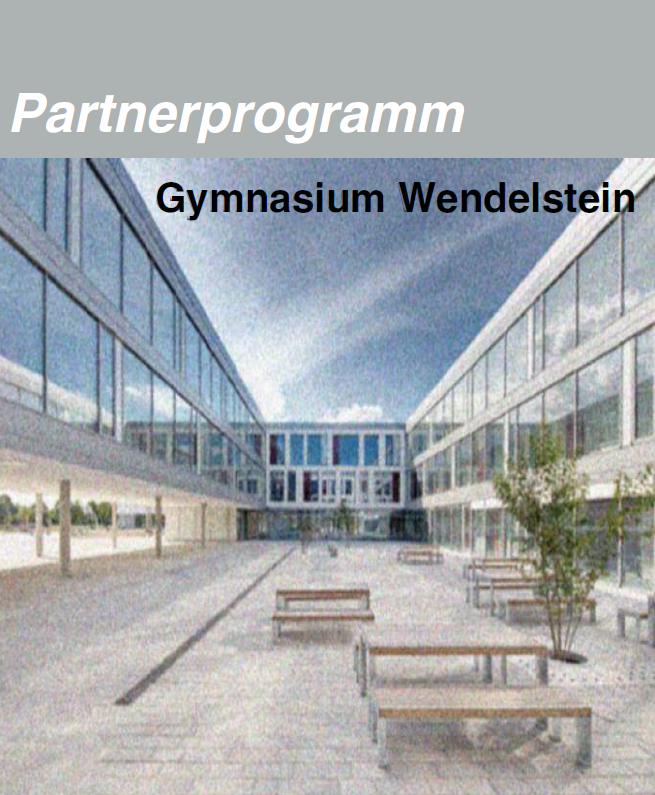 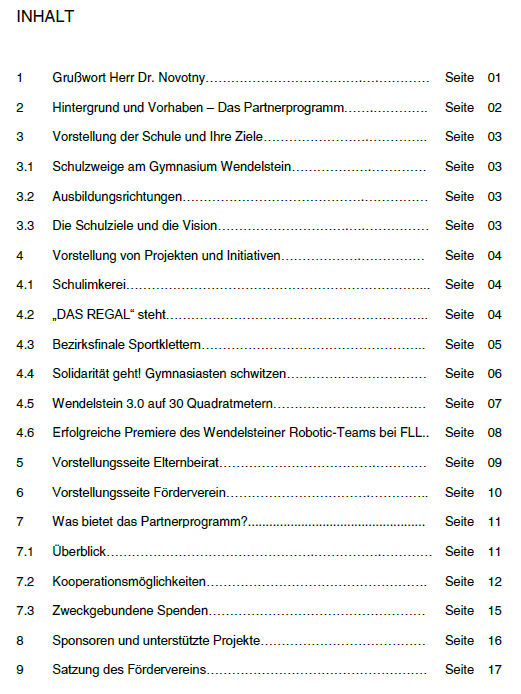 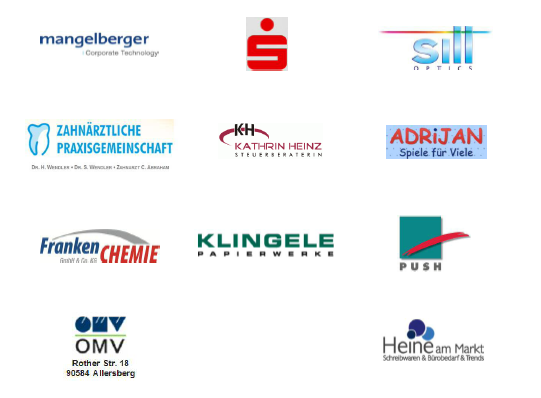 3. Übernahme der Kooperation für den Betrieb der           Ganztagsschule (GGTS und OGTS) am Gymnasium Wendelstein durch den Förderverein
Konzept
Finanzierung

!Auftreten als Arbeitgeber für geeignete Bereiche!
4. Bericht der Schatzmeisterin
5. Bericht des Kassenprüfers und Entlastung des     Vorstandes

6. Wahl des Vorstandes

7. Wahl kooptierter Mitglieder des Vorstandes

8. Sonstiges